Unit 1
Digital Literacy and Business Communication
File Management
Placing files and documents in the appropriate folders or locations
Organizing and arranging files and folders in a logical manner
Using appropriate practices when naming files and folders
What is File Management?
Allows us to access or find files quickly
Maximizes storage or increases our storage efficiency
Increases our work productivity or efficiency
Greatly decreases our stress level
Adds to a more professional work environment
Benefits of File Management
We can organize files in a number of ways, such as:
By subject or course
Ex. All math, science or business files together
By date
Ex. All 2014, 2015, 2016 files together
By program/software used
Ex. All Word, Excel, Powerpoint files together
By unit or topic
Ex. Unit 1, Unit 2 files together

Can you think of others?
Where do I start?
When naming and organizing, remember a few important points:
Large to small 
Start with main folders, gradually moving to single files
Be consistent
Do not change the format throughout
Ensure it makes sense to everyone
Someone who did not create the folder or files may have to access them
Keep it simple
Should not have to endlessly scroll to get to a file
Folder and file name should be concise and easy to read
Tips to Remember
Actvity
Go the handout folder and open the File Management Exercises document
Let’s See You Try
Internal Parts of a Computer
A collection of devices (together on one large circuit board) that control the flow of data and operating electricity for all the primary components in a device
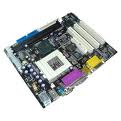 Motherboard
The "brain" of all devices. The Central Processing Unit is like a manager or boss. It tells what the other components of the system should be doing at a given moment.
Often referred to as the processor
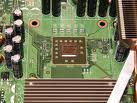 CPU
Keeps the internal components of the device cool
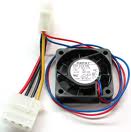 Fan
Adjusts the power from the outlet to the amount and type of power required by the computer to operate.  A battery is an alternate power supply for portable devices.
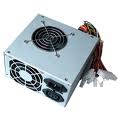 Power Supply
Often called the C drive on a computer .  Long-term storage system within the device.
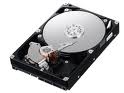 Hard Drive
Short-term memory system on the device.  Saves the programs and data that is currently running on the device.
Erases when the device is turned off
Stands for Random Access Memory
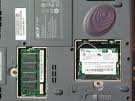 RAM
Place on the motherboard where additional components can be added
Used to enhance the performance of the device
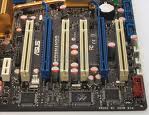 Expansion Slot
Used to enhance the capabilities of the device
Eg. Additional memory cards or RAM to make the device run faster
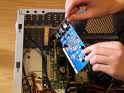 Expansion Card (Adaptor)
Areas on the device where other pieces of hardware can be connected
Eg. USB keys, printers, camera, ethernet
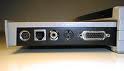 Ports
http://www.ebuyer.com/blog/2015/01/whats-inside-a-hard-drive/
Let’s get more information
Can you identify any of the components we discussed?
Inside an Iphone
Can you identify any of the components we discussed?

https://www.youtube.com/watch?v=bmJSWrVuIVQ
Inside an Iphone
Can you identify any of the components?
Microsoft Surface Pro
Hardware and Software
The components of a device that you can feel and touch
Ex. Mouse, monitor, processor
Hardware
The programs loaded onto the hardware
System Software
Instructions telling the hardware what to do…brings the parts together to make them functional

Application Software
Added to the device as tools that perform specific tasks
Software
Speed and Memory of Computing Devices
The speed at which a device operates is measured in hertz
The speed of a device is reflective of the speed of the processor and the amount of RAM a device has
The more hertz a processor has, the faster it can “give orders” to the other components of the device and the more it can handle
Most processors will operate at speeds measured in
Megahertz (MHz): 1 million hertz
Gigahertz (Ghz): 1 billion hertz
Speed
The amount of memory a storage device has is measured in bytes
Memory is used in the hard drive, RAM and portable storage devices (USB keys,  CD)
The more memory in the RAM, the faster a computer can operate…why?
Most memory devices will have large amounts of memory:
Gigabyte(GB): 1 billion bytes
Terabyte (TB): 1 trillion bytes
Memory
Activity
Divide into groups of 3
Each member is to choose one  of the following devices to research
Computer/laptop
Cell phone
Ipad/tablet

You are to research the following about your device and then explain what it means to the group:
Common type and speed of processor
Common type of software that is loaded
Amount of RAM it comes with
Amount of Memory it comes with
In groups:
How is this used in Business?
Can you come up with various hardware or computing devices that are important in the business world?
What makes them important?

What do you think are the most important pieces of software/tools used today in the business world?
Various Devices
Actvity
Let’s look at some examples of advertisements

Electronic Device Comparison Assignment
Electronic Research
When conducting searches online, how do you know where to start? 
Why won’t Google give you hits that are actually useful? 
Search terms: 
Words or sets of words you type into a search engine
Queries:
The full set of words typed into a search engine for a search
Picking the right search terms
Percy Jackson Series of Novels Quiz:
Who is the author of the series?
What is unique about Percy?
What food does Tyson like best?

Let’s see what we get…
Let’s Demonstrate
We saw that when we typed in a question the words did not stay together, the important words may have been left out, etc.
How does Google organize their results?
http://www.youtube.com/watch?v=BNHR6IQJGZs
How Does Google Work?
Circle keywords
Underline maybe words
Add missing words
Ignore unnecessary words
How to Create Effective Search Terms
What food does Tyson like best?
Keywords
What food does Tyson like best?
				    favourite
Maybe Words
What food does Tyson like best? Percy Jackson
				    favourite
Missing Words
What food does Tyson like best? Percy Jackson
				    favourite
Unnecessary Words
Tyson favourite food percy jackson

Let’s try…what did we get?

Searching is a process, and sometimes it might take a few tries to discover the right query. That is not a problem. Just practice and ask yourself…what happened?
Our New Query
Divide into 3 groups and create a query using the following questions…
My 3 year old cow has blisters on its tongue. What’s wrong with it?
Can I make a living driving a car for Uber?
How many times has Donald Trump been married? and How many children does he have with each wife?
Activity
Your turn…
Every word matters
Try searching for “who”, “the who” and “a who”
Order matters
Try searching for “blue sky” and “sky blue”
Capitalization does not matter
Try searching for “barack obama” and “Barack Obama”
Punctuation does not matter
Try searching for “red, delicious% apple&” and “red delicious apple”
There are some exceptions
$, C++
Can you think of any?
What Matters in a Query
Once you enter an appropriate query, the search engine will provide you with a number of results
The search page has key components:
Search bar – Where it shows your query
Ads – At the top and right hand side of the page. Paid for by companies to be there.
Natural Results – Not paid for and cannot be bought. The results Google has found for you
Filters – Allows users to look specifically at results in one kind of media, or to narrow the search
Knowledge panel – when you search for an entity, Google may show an informational box on the right.
Understanding Search ResultsThe Search Page
Let’s look at 2 separate queries and evaluate what we find:
“Brazil”…what do you notice?
“Ugg”...what do you notice?
Let’s Try
Each search result also has a number of key parts:
Title – the first line of a search result
Web address – the location of the page on the Web…clue as to who is offering you the source
Snippet – gives you an idea of how your search terms appear in the text
Bolded words – your search terms.  Google may automatically find synonyms for your search term
Ellipses – “…” – shows places in the source where the search terms appear without having to show the text
Search Results
Activity
We are doing a research paper on monarch butterflies…
Think of some queries and lets evaluate your results
Your Turn…
What kinds of sources should you use when completing an assignment? 
Provide examples.
Evaluating Credible Sources
Example A:
In this article, I will explain how people can get taller. There are many short people who have been told by their doctors that they have completed their growth spurt years and that they no longer will continue to achieve additional height. These doctors certainly have misinformed their patients, and as a result have discouraged them. Instead, they should tell them that if patients were to hang upside down for 10 minutes every 4 hours, they will stretch their spinal columns. If these short people follow this routine for one full month, they can increase their height two full inches and stand shoulder to shoulder with peers their age. The medical research about spinal stretching spans many decades and have been attributed to the success of many basketball players who sought to increase their height beginning in their middle school years.
Evaluating Credible Sources
Example B:
All football players are angry, vicious people who use the football field to express their anxiety. It has been reported that this sport draws males who are inherently distressed individuals who seek this activity as a means to blow off steam.  The following was reported in the magazine Sports and Mental Health, “Everyone who plays this sport, even from a young age, has issues relating to anger management. This has been a pervasive problem that management of national teams must address head on.”  Unless football coaches and officials take this issue seriously and recruit players who are more emotionally stable, our society might incur problems. For example, some players visit bars and begin fights with patrons.  Others engage in violent activities like dog fighting and breeding pit bulls.
Evaluating Credible Sources
What are your thoughts by these real online articles?
Are they credible?
Do you believe them?
Evaluating Credible Sources
Does the writing seem too good to be true?
Sometimes content seems so amazing that it makes a reader wonder if it’s true or not.
Beware of this as it can be an indicator of unreliability or inaccuracy.
Who wrote this information?
Being able to identify the author can help to determine the credibility and truthfulness of your source
When was the article written?
The age of the information can impact the reliability and accuracy.
Identifying Credible Sources
Can the information be verified?
Can we check the accuracy of who the author is, who their sources are, does anyone else share the same information
How might the tone or style of the writing reflect its credibility?
The actual design of the website is not as important as the actual writing. Spelling and grammatical errors are good clues.
Why does the author write this information?
Sometimes people write articles for reasons that contribute to unreliability, bias and untruths. Take this into consideration when reading.
Identifying Credible Sources
Activity
Choose one of the following subjects to research. Create a query and choose one site to evaluate. :
European leaders of the 1900’s
Steroid use in baseball
The evolution of Microsoft
Referencing Electronic Searches
The two most commonly used styles of referencing are:
APA (American Psychological Association)
Most commonly used to cite sources in the social sciences
MLA (Modern Language Association)
Most commonly used to write papers and cite sources in the liberal arts and humanities
Styles of Referencing
Newspaper Article

Format:
Author, A. A. (Year, Month Day). Title of article. Title of Newspaper. Retrieved from http://www.someaddress.com/full url

Example:
Parker-Pope, T. (2012, May 6). Psychiatry handbook linked to drug industry. The New York Times. Retrieved from http://well.blogs.nytimes.com
Citing Electronic SourcesAPA Style
Electronic Books

Electronic books may include books found on personal websites, databases, or even in audio form. Use the following format if the book you are using is only provided in a digital format or is difficult to find in print. 
Examples: 
De Huff, E. W. (n.d.). Taytay’s tales: Traditional Pueblo Indian tales. Retrieved from http://digital.library.upenn.edu/women/dehuff/taytay/taytay.html
Davis, J. (n.d.). Familiar birdsongs of the Northwest. Available from http://www.powells.com/cgi-bin/biblio?inkey=1-9780931686108-0
Citing Electronic SourcesAPA Style
Web Page, or Report

List as much of the following information as possible (you sometimes have to hunt around to find the information; don't be lazy. If there is a page like http://www.somesite.com/somepage.htm, and somepage.htm doesn't have the information you're looking for, move up the URL to http://www.somesite.com/):


Format:
Author, A. A., & Author, B. B. (Date of publication). Title of document. Retrieved from http://Web address

 Example:
Angeli, E., Wagner, J., Lawrick, E., Moore, K., Anderson, M., Soderland, L., & Brizee, A. (2013, May 5). General format. Retrieved from http://owl.english.purdue.edu/owl/resource/560/01/

NOTE: When an Internet document is more than one Web page, provide a URL that links to the home page or entry page for the document. Also, if there isn't a date available for the document use (n.d.) for no date.
Citing Electronic SourcesAPA Style
Blog (Weblog) and Video Blog Post

Include the title of the message and the URL. Please note that titles for items in online communities (e.g. blogs, newsgroups, forums) are not italicized. If the author’s name is not available, provide the screen name.

Examples:
J Dean. (2010, May 7). When the self emerges: Is that me in the mirror? [Web log comment]. Retrieved from http://www.spring.org.uk/the1sttransport
Psychology Video Blog #3 [Video file]. Retrieved from http://www.youtube.com/watch?v=lqM90eQi5-M
Citing Electronic SourcesAPA Style
Wikis

Please note that the APA Style Guide to Electronic References warns writers that wikis (like Wikipedia, for example) are collaborative projects that cannot guarantee the verifiability or expertise of their entries.

Example:
OLPC Peru/Arahuay. (n.d.). Retrieved April 29, 2013 from the OLPC Wiki: http://wiki.laptop. org/go/OLPC_Peru/Arahuay
Citing Electronic SourcesAPA Style
Business Reports
A business report is a form of writing that provides information in an organized manner for a specific audience. 
It is based on researched facts or on accurate details of a situation or event, not just on the writer’s own knowledge. 
The purpose of a business report is to convey essential information that is accurate, clear and concise. 
The business report is prepared to help in decision-making, outline changes needed, give solutions to problems, etc. 
The business report defines a problem or issue, presents data to analyze the problem or issue, draws conclusions, and makes recommendations.
What is a Business Report?
Executive Summary – three to five sentence summary of the facts. Always goes first and may be the only section of the report that is read by management 
Problem Statement – outlines the problem in three to five sentences
Analysis – explain the research that was used to help generate a decision
Decision Criteria and Alternatives – all potential solutions that could be used to solve the problem. Could be written in chart format
Conclusion – proposed solutions based on data, objective statement of what the report has shown
Parts of a Business Report
A business case is when a business scenario is presented for you to practice what you would do if in that situation
You analyze the situation and then present your findings
It is important to look at the strengths, weaknesses, opportunities and threats to the company (SWOT)
What is a Business Case?
Lets look at an example to see what you would do.
Sample Case
Ergonomics
The goal of ergonomics is to make the work environment more comfortable to improve both a workers’ health and productivity
What is Ergonomics?
Physical
Achieving a good fit between the worker and his/her workstation.
Eg. Proper seating and workstation
Environmental
Eg. Issues such as harsh lighting and glare on your screen
Eg. Temperature of a room
Emotional
Eg. Proper organization and preparation can reduce stress caused by deadlines
Areas of Concern
Activity
Look around the lab…what is and is not ergonomically correct about this workplace?
Ergonomics Case
The DSBN contacted Ms. Provost to say that there have been too many injuries reported by staff at A.N. Myer.  As a result, staff absenteeism has become an issue.  She has asked you to provide 5 suggestions to reduce staff absences due to injuries.